Blast From the Past!
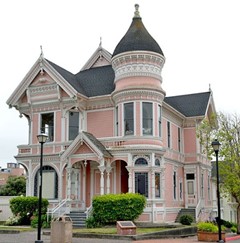 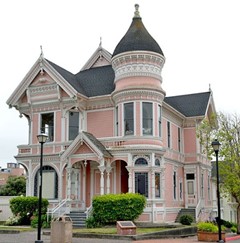 ,
here
Exam 1 
Fall 2018
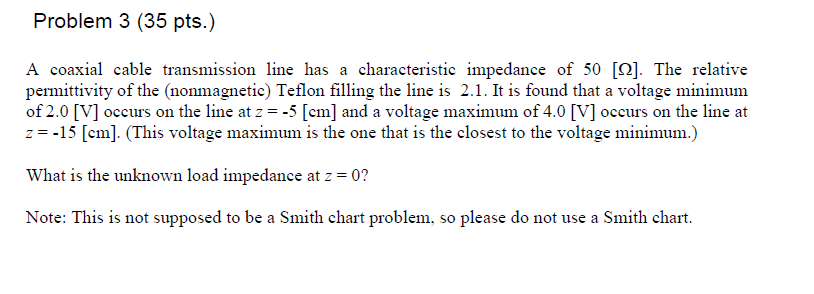 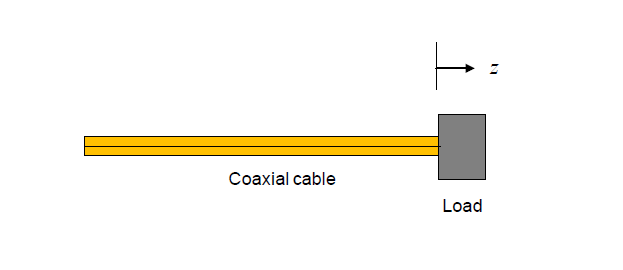 1
Blast From the Past!
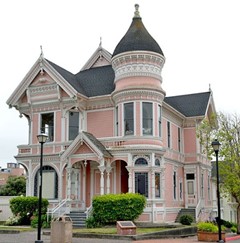 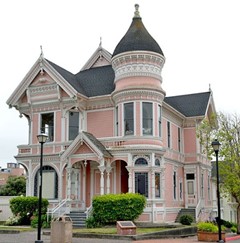 Solution
.
For the phase of the load reflection coefficient , we have:
We have
(We can add any multiple of 2 to the final answer for .)
.
Hence
2
Blast From the Past!
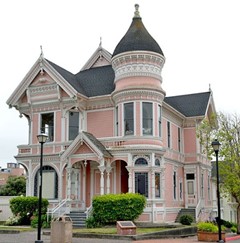 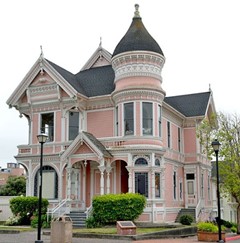 .
We then have
so
Therefore
3